Time and Effort: OverviewResearch OperationsMarch 24, 2021
Effort Reporting
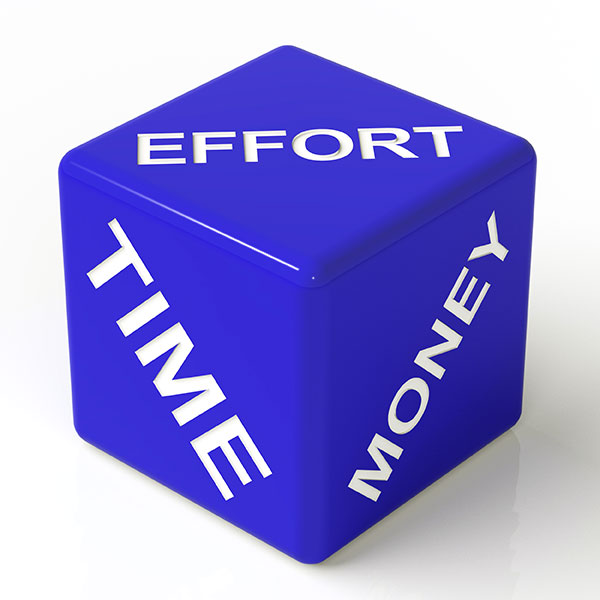 Effort Reporting is the mechanism used to provide assurance to federal sponsors that salaries charged, or cost shared on awards are reasonable in relation to the actual work performed.


Faculty and staff salaries charged to sponsored research projects must be consistent with the actual effort devoted to the project.

Effort reports are also referred to as “certifications” or “statements.”
Effort Certification
Certification signed by the principal investigator or responsible official who has suitable means of verification that the work was performed.  

Reflect the total activity for which the employee is compensated –equals 100%.

Charges to Federal awards for salaries and wages must be based on records that accurately reflect the work performed.

Be supported by a system of internal controls that provides reasonable assurance that the charges are accurate, allowable, and properly allocated.

Reasonably reflect the total activity for which the employee is compensated.
Importance and Potential Risks
Federal requirement for Principal Investigators or other knowledgeable individuals report and certify compensation and cost-shared effort on federal awards in a timely manner.

Institutional requirement to report ALL effort (federal and non-federal)



Risks of non-compliance include:

Institution and PI susceptible to False Claims Acts allegations.
Institution may incur financial penalties.
Sponsor may reduce future funding.
Adverse publicity.
BMC Effort Audit Findings Summary
5
Roles in Effort Process
Key Steps in Effort Reporting Process at BMC
Salary is reviewed and certified at BMC for BMC staff and PIs through Workday and for BU based faculty through BU and SAP.
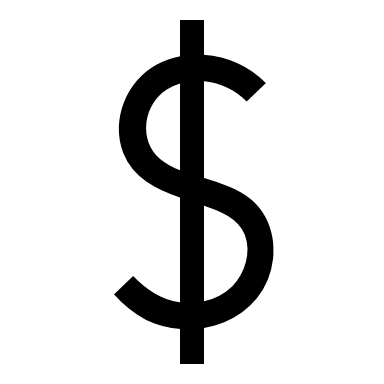 7
Key Steps in Effort Reporting Process at BMC
BU Faculty certifications are initiated through SAP, then routed to the DA/Mail Contact, reviewed and approved by the PI and then sent back to BU and BMC once compete.
Submission
First Reviewer
Approver
Initiation
Effort@BU.edu
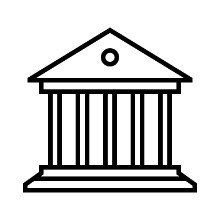 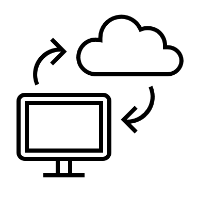 Send to BU via email
SAP
DA/Mail Contact
PI
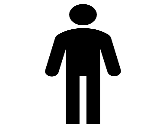 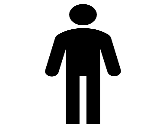 Copy
BMC-PARS@bmc.org
8
Key Steps in Effort Reporting Process at BMC
BMC Staff and PIs certify their effort through Workday, it is then routed to the grant manager or employee’s manager, certified by the individual in Workday. The entire process is routed through the system.
Submission
First Reviewer
Approver
Initiation
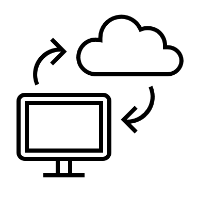 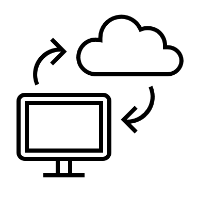 Submitted to Workday
SAP
Grant Manger/
Manager
PI
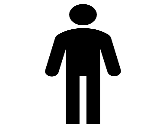 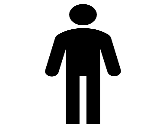 9
Changes in Key Personnel Effort
Prior approval is only required for a change in effort for the PD/PI or other senior/key personnel specifically named in the NoA. 

NIH prior approval is required for any reduction of effort of 25% or more from the level that was approved at the time of the initial competing year award, or a change of 25% or more from a previously approved reduction in effort level as reflected in a revised Notice of Award (NOA). 


For example, a PI’s proposed change from 12 person months (100% effort) to 9 person months (75% effort) or fewer would require prior approval. 


Other personnel, if not named in the NoA, do not need prior approval.  Note that prior approval is not needed for a reduction in effort during a no-cost extension period.
10
Cost Share
Cost-sharing is any project cost that is not reimbursed by the sponsor to support the scope of work defined by the award. 

Cost share types:
Over the Cap
If an investigator has salary above the NIH Salary cap, the administrator should calculate their percentage of effort based on the NIH Salary cap, not the full salary amount.
The difference between the investigator's full salary and their percent effort amount applied to the NIH Salary cap should be recorded as cost share on the PAR.  In this example the difference between $125,000 and $99,650 is $25,350 or 10% and should be recorded as cost share on the PAR.
General Considerations for Salary Allocation
Is the documentation complete?
Is the transfer timely? Or will it require a CT?
Is the account active?
Was the individual in the original budget? What was their role? Is this role allowed on the project?
Is the individual's salary over the NIH salary cap or other sponsor salary cap?
Is salary change within original salary budget?
Does salary charged align with effort commitment?
Does amount requested trigger greater than/less than 25% change?
13
How to Complete the PAR
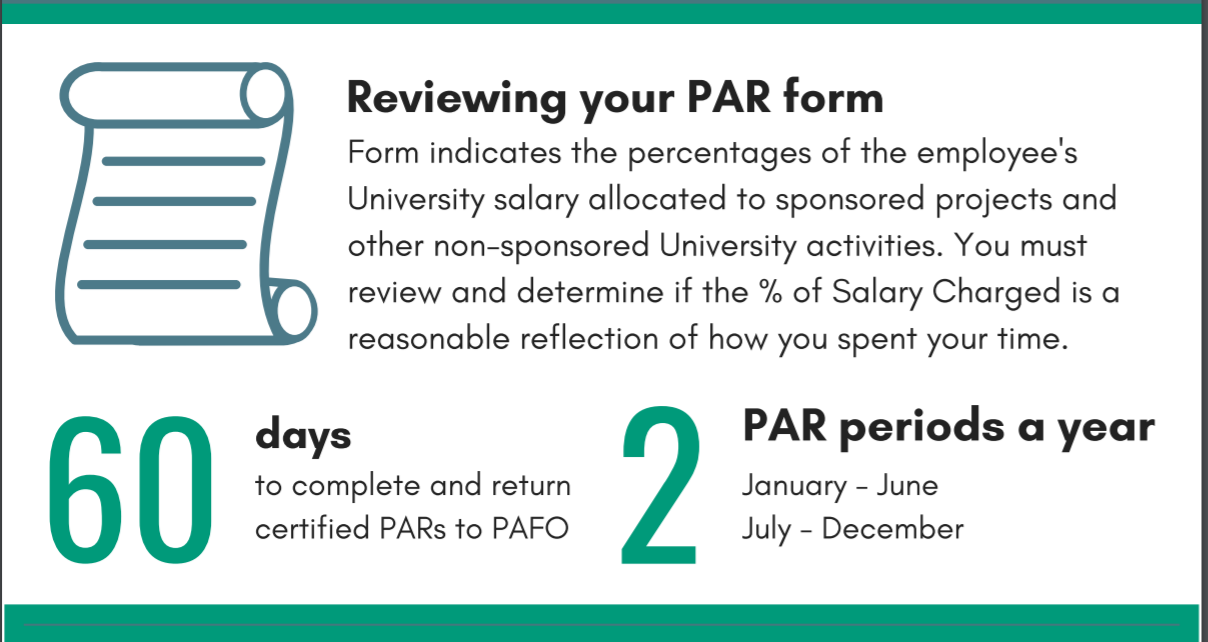 14
How to Complete the PAR: Core Categories
The PAR is intended to capture BU and BMC Activity for an effort reporting period across three categories.
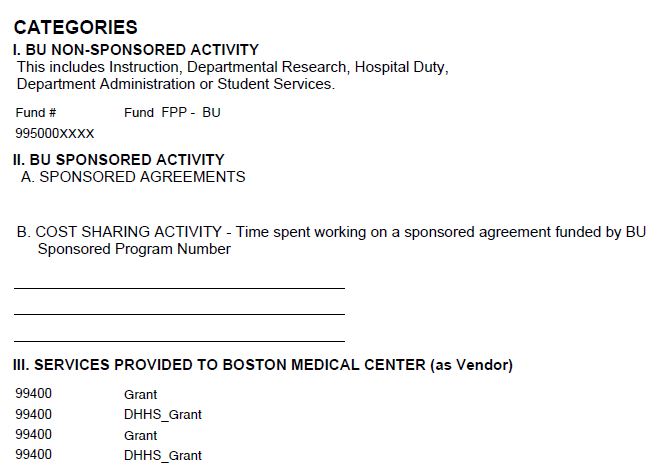 15
How to Complete the PAR – Capturing Effort
The PAR is intended to capture BU and BMC Activity for an effort reporting period across three categories.
How to Complete the PAR
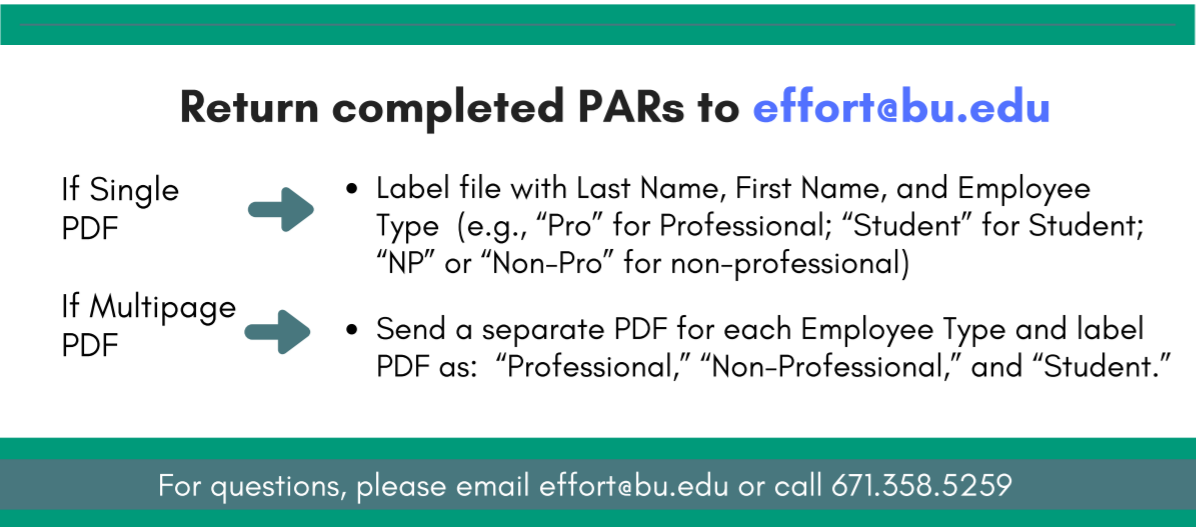 & BMC-PARs@bmc.org
17
How to Complete the PAR
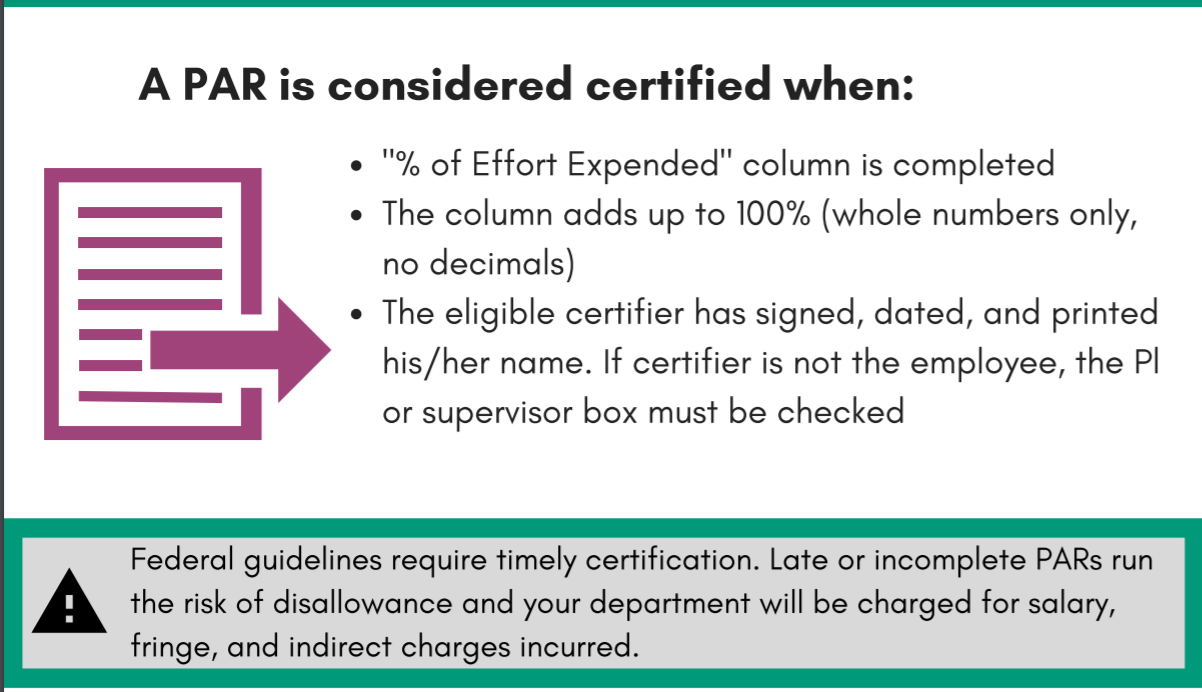 18
How to Complete the PAR
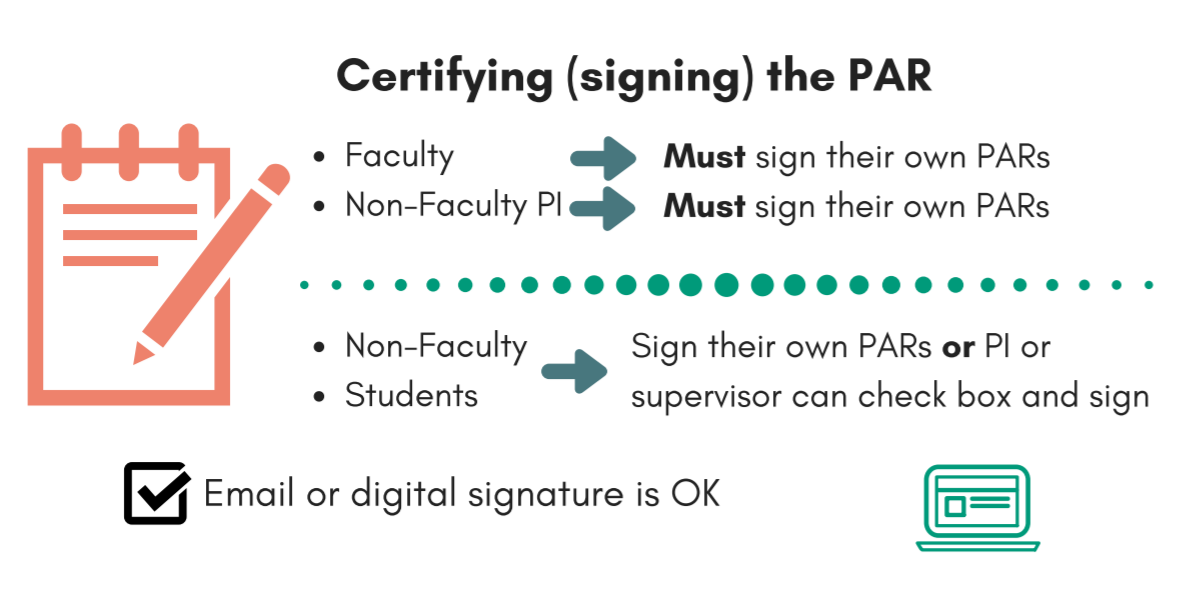 19
BU Effort Training Resources
Effort presentation slides (including example PARs and how to run the PA15 report in Business Warehouse)
Effort Reporting (elearning module)
Effort Reporting (Zoom or in-person)
Training videos on salary cap and cost share
FAQ: Does my grant impose a salary cap?
Effort Presentation October 2020
Effort Zoom Recording October 2020
How to complete the PAR
Memo with 2020 guidelines
Effort reporting period dates
20